NORTH AMERICAN WATER TECHNOLOGY
“BIOFILMS”
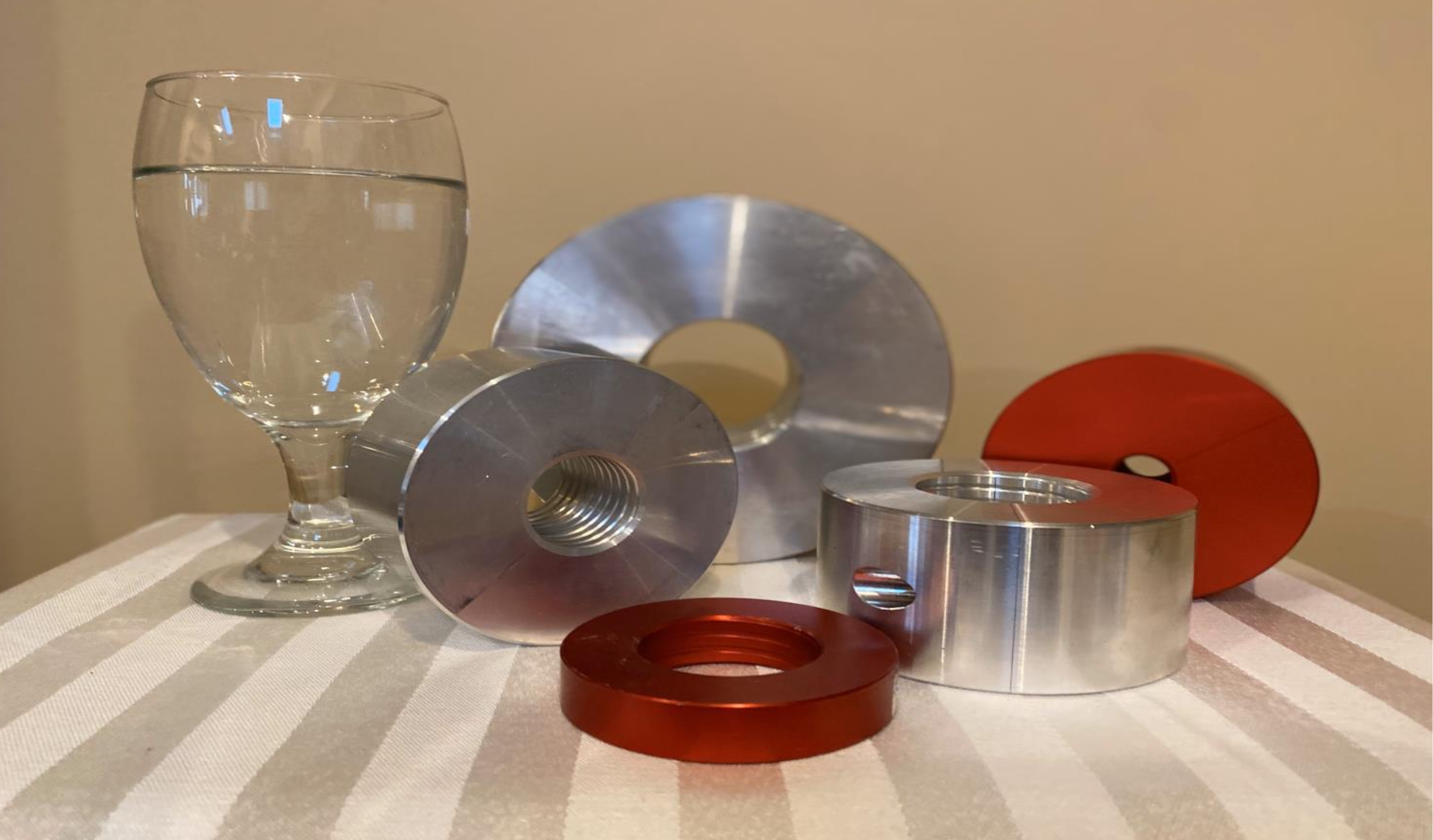 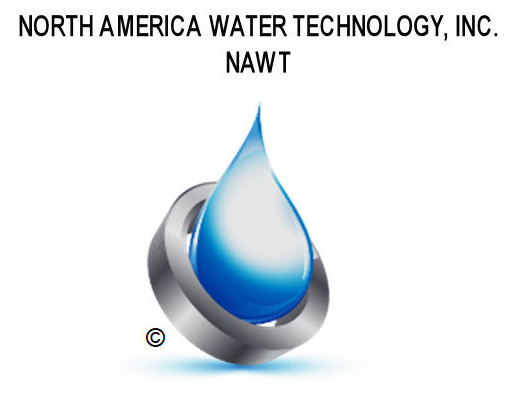 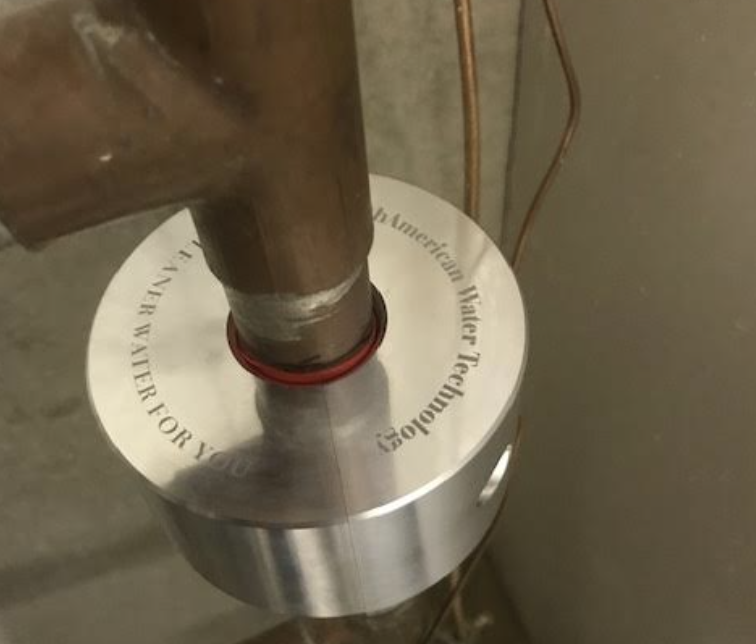 DEADLY INTRUDERS
Exclusive Distributor for North America
271 Skip Lane
Bay Shore, NY 11706
888-821-9211 www.nawatertech.net
‹#›
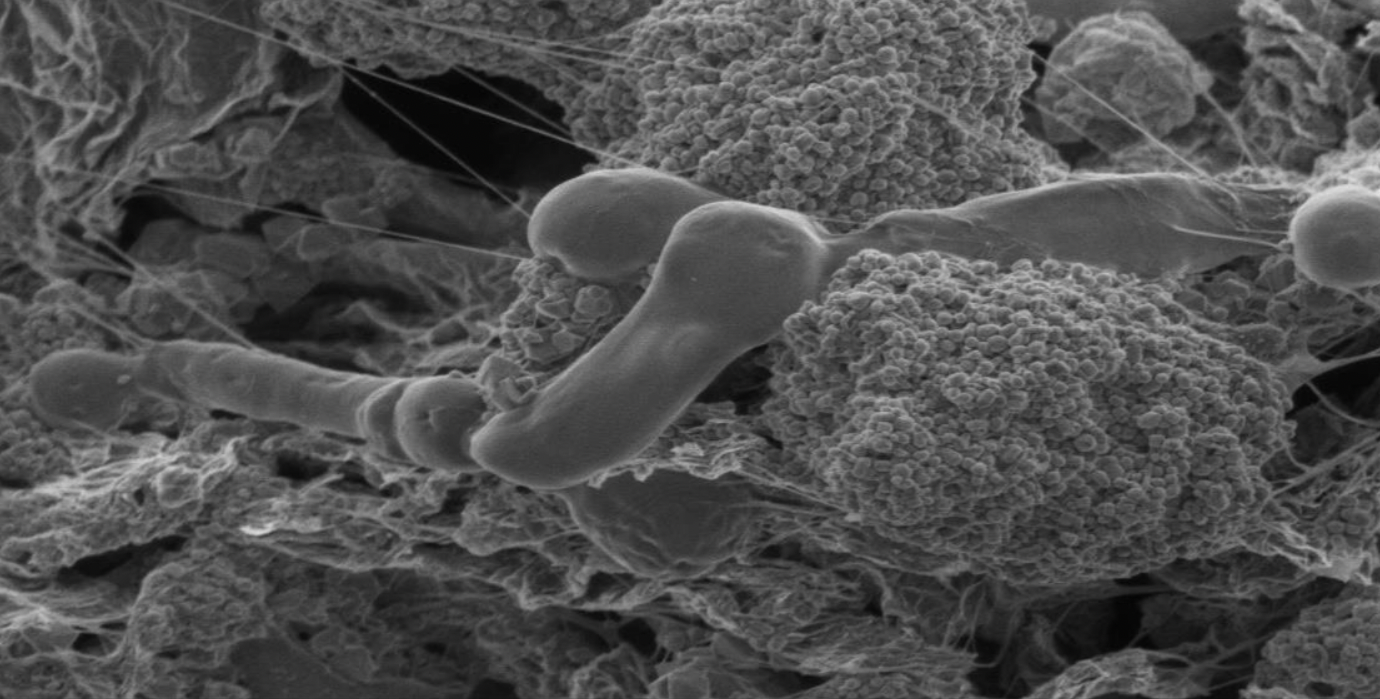 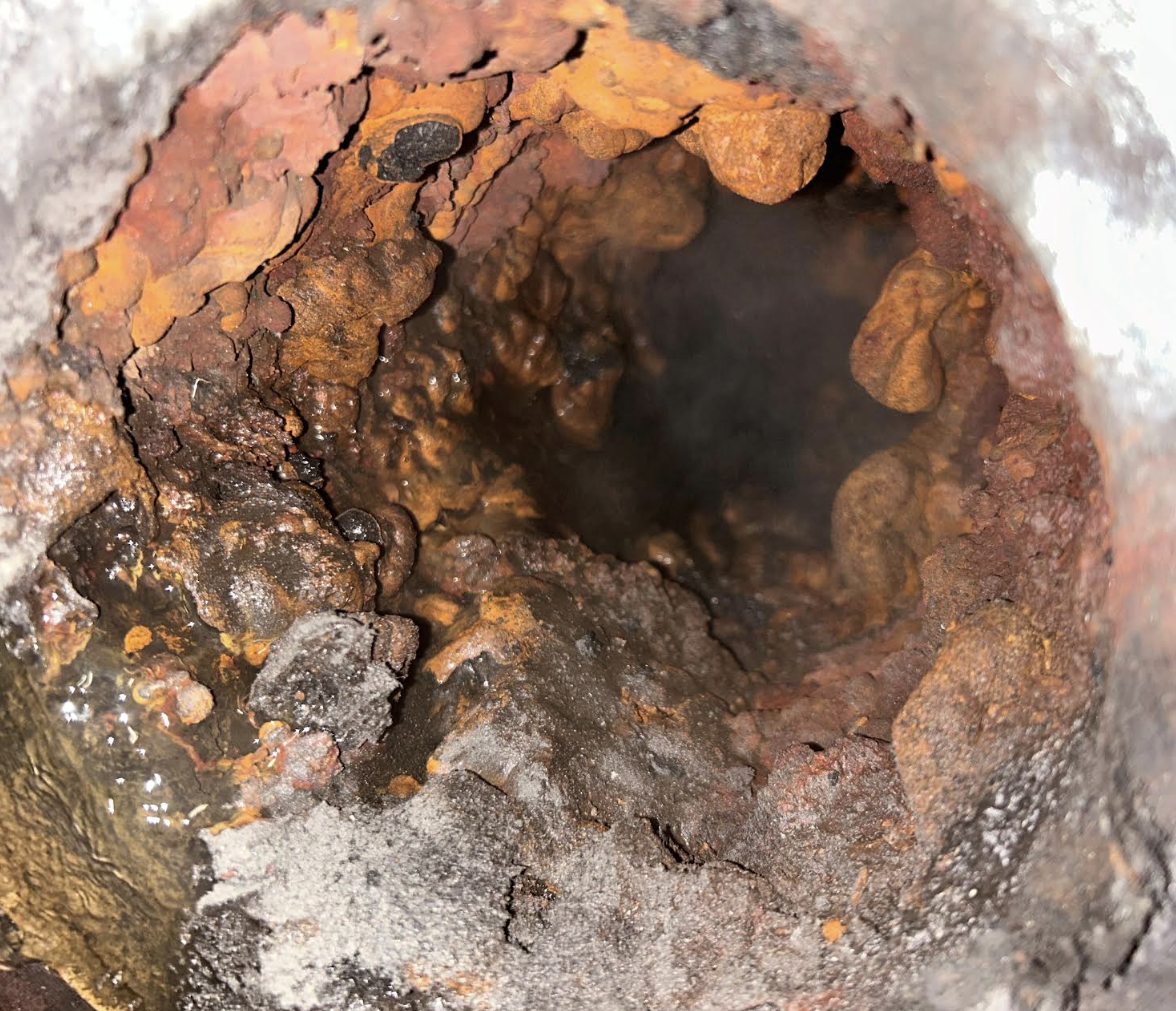 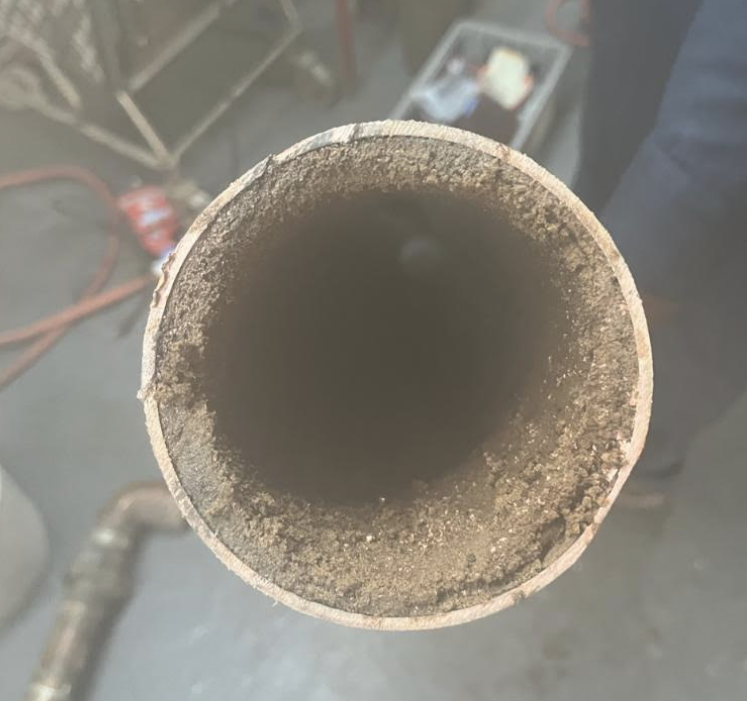 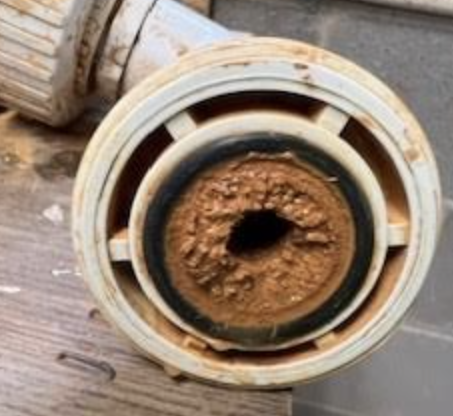 “You wouldn’t lick the inside of this pipe. But you drink, bathe shower, brush teeth and wash with water that has passed through this pipe.”

Our water supply…7 million illnesses and 6,000 deaths every year!*
*https://www.cnn.com/2020/12/16/health/waterborne-diseases-cdc-study-wellness/index.html
‹#›
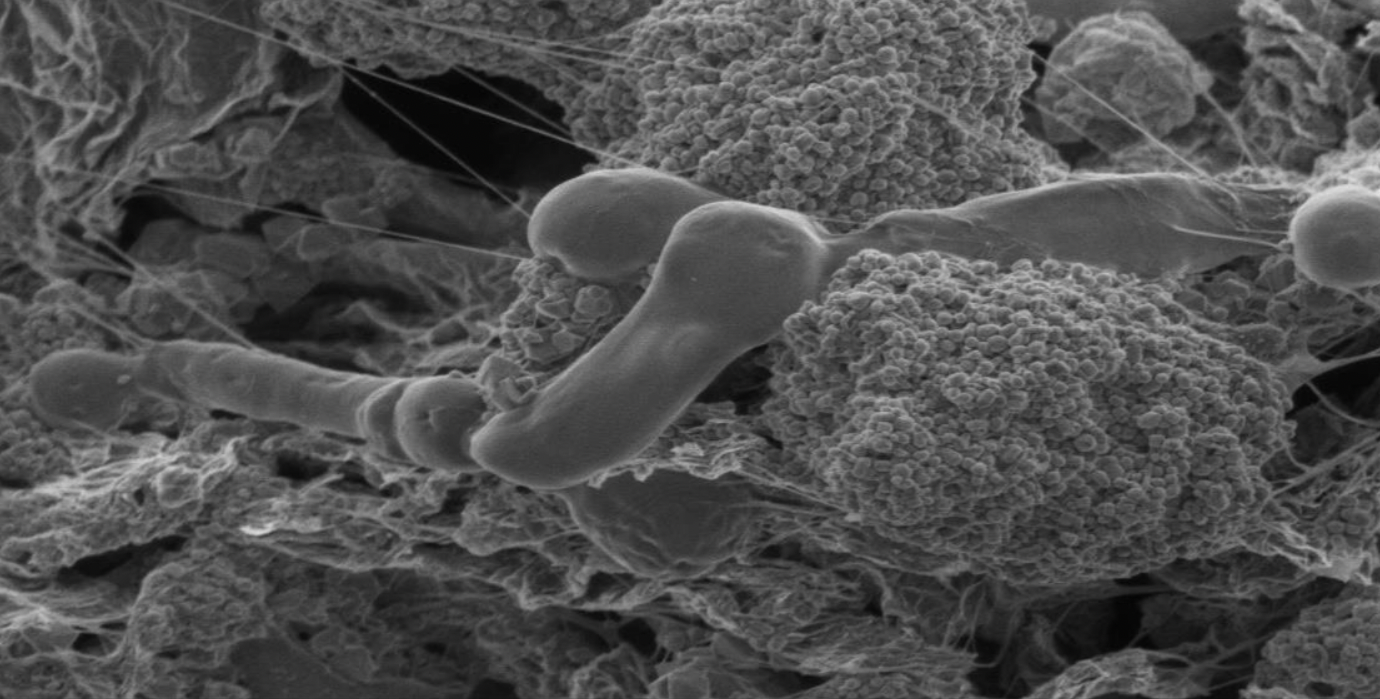 MISSION STATEMENT
Mission: 
Promote the Progress of Environmentally Friendly Water Treatment Processes through Innovative Technology
Eliminate Harsh & Toxic Chemicals from the Building Environment
Protect Families from the Scourge of Biofilms

Vision: Become the Leading North American Brand for the 
"Emerald Standard"

Values: Sincerity, Diligence, Professionalism, Dedication, 
Diversity & Equity
‹#›
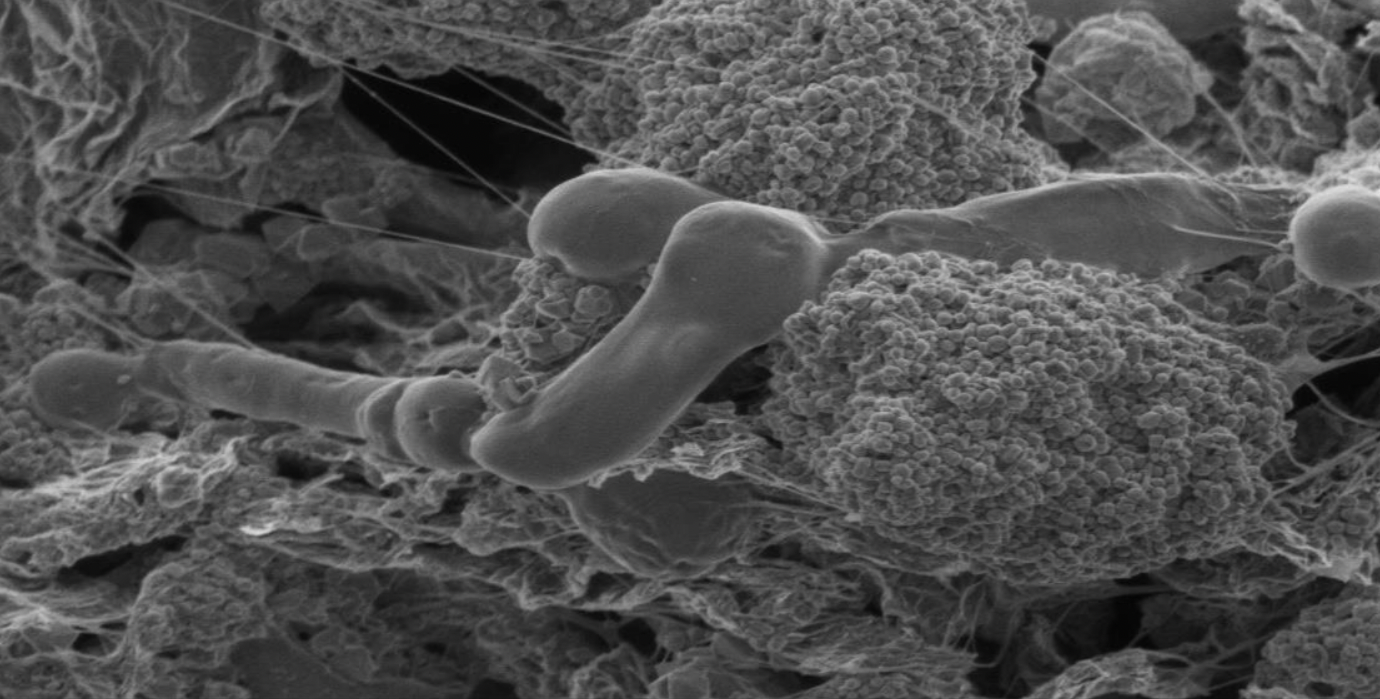 WHAT ARE BIOFILMS?
Definition:
A complex aggregation of microorganisms marked by the excretion of a protective and adhesive matrix known as extracellular polymeric (EPS). This matrix can include polysaccharides, proteins, lipids and nucleic acids, which together create a structured community of bacteria. 

Characteristics: 
Complex structures
Resistance to disinfectants 
Adherence and attachment
Slow growth and dormancy
Detection challenges
Diffusion limitations
Adaptation and generation exchange
Environmental persistence
Regrowth potential
Has a communication system
‹#›
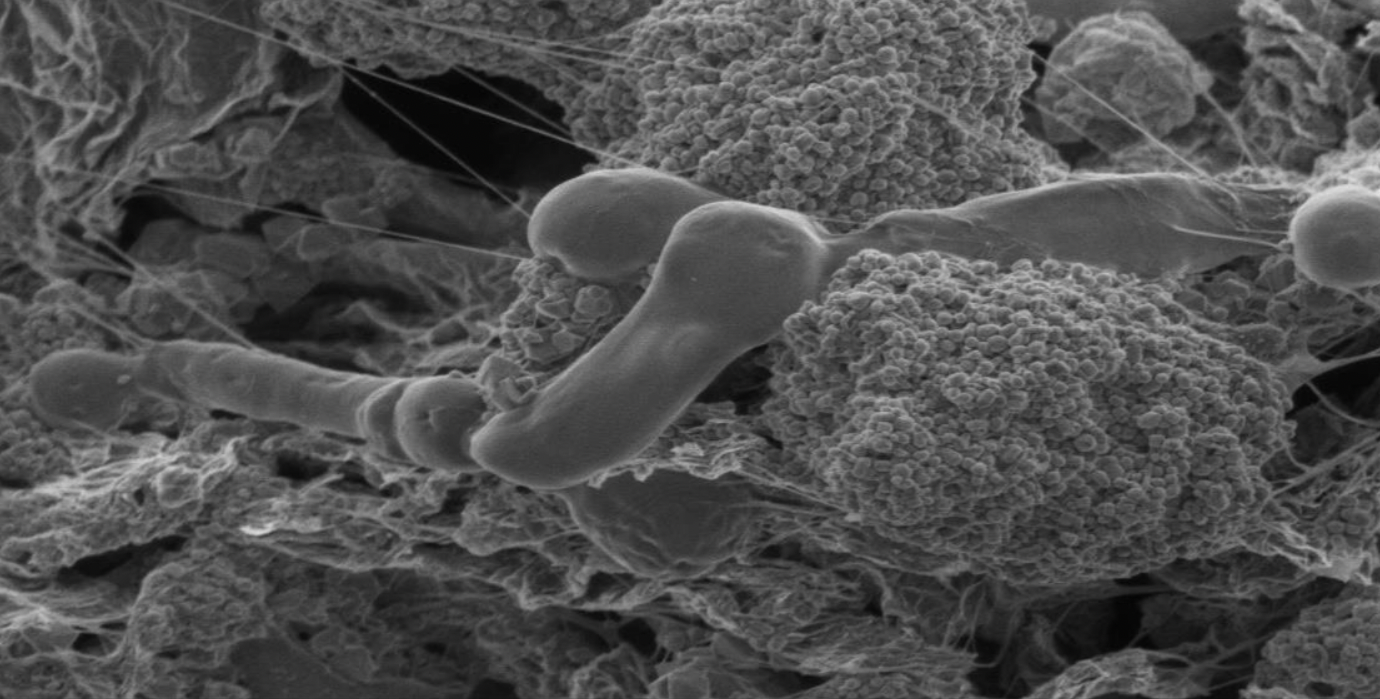 PATHOGENS CAN LIVE AND GROW IN BIOFILM
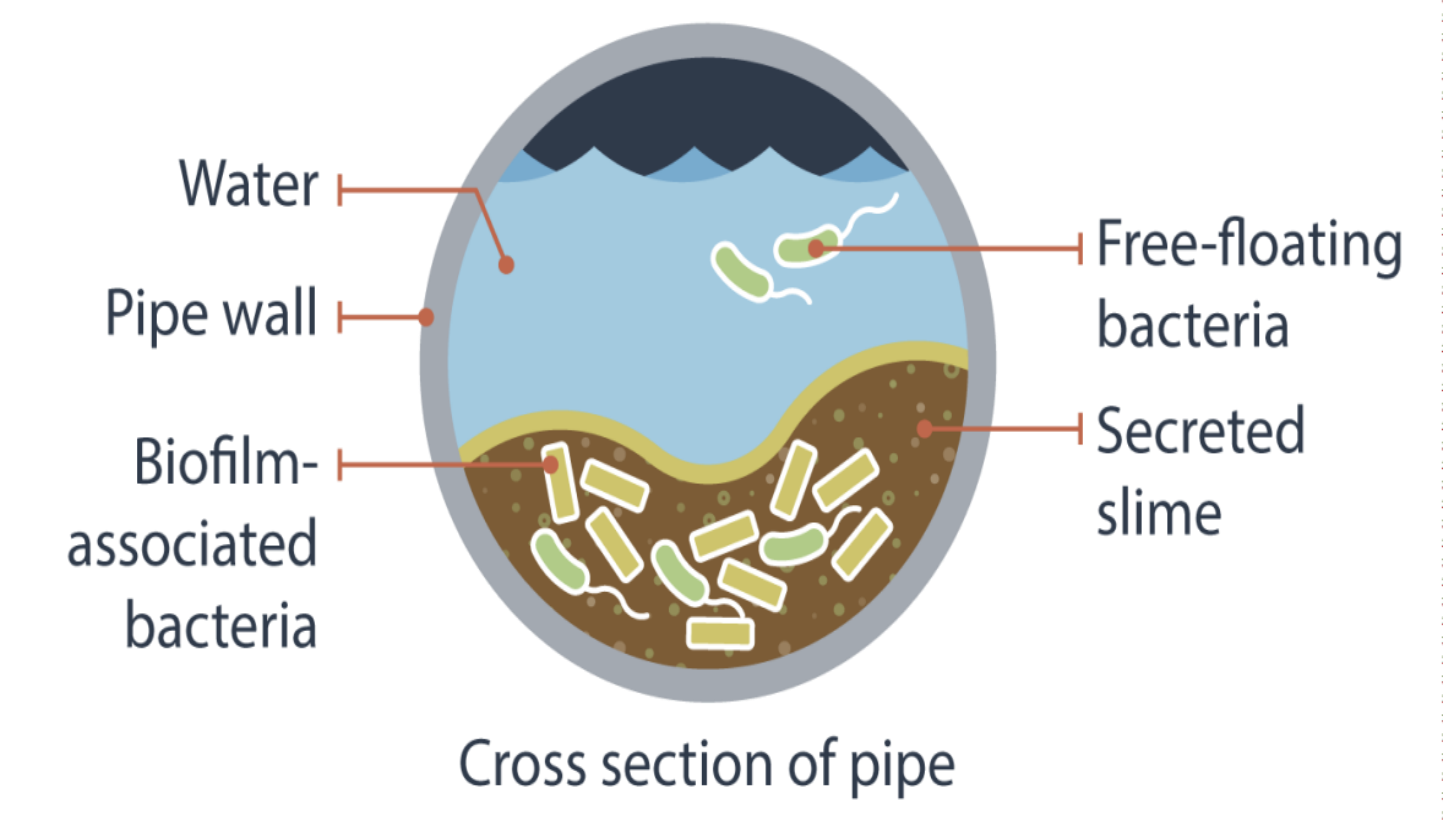 ‹#›
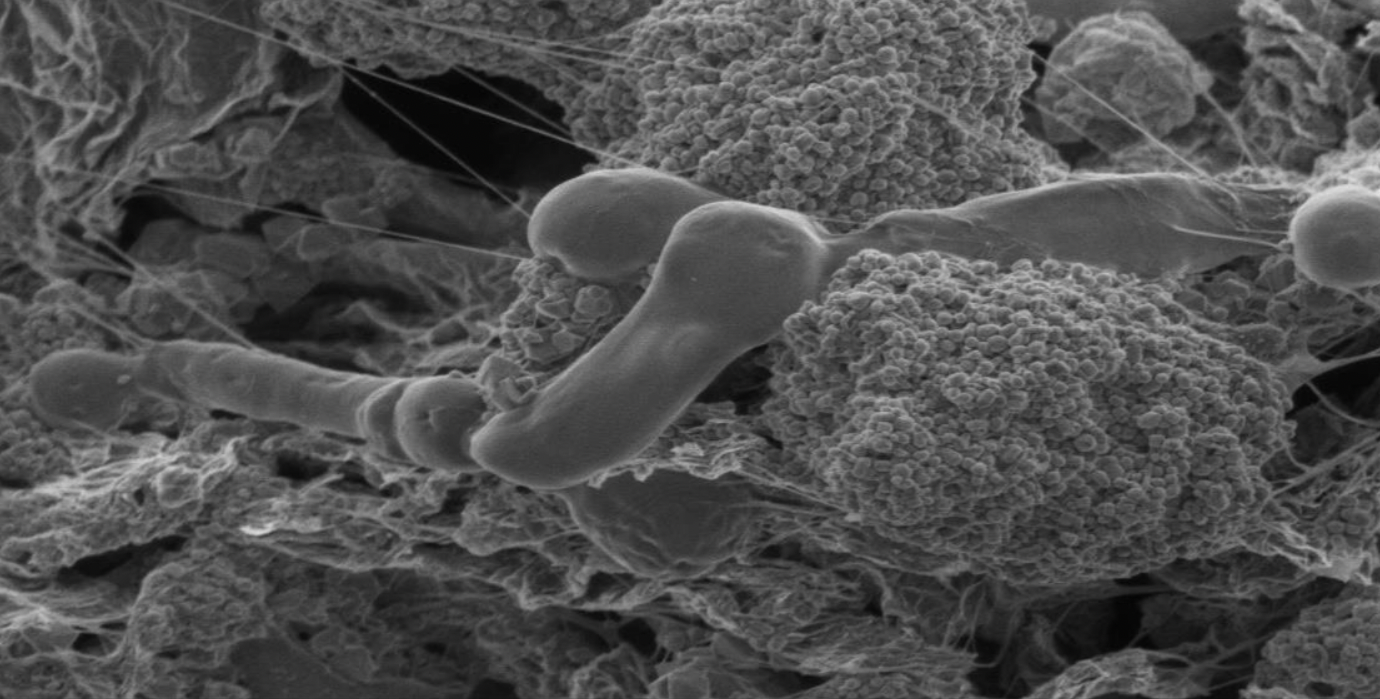 POPULATION OF PATHOGENS
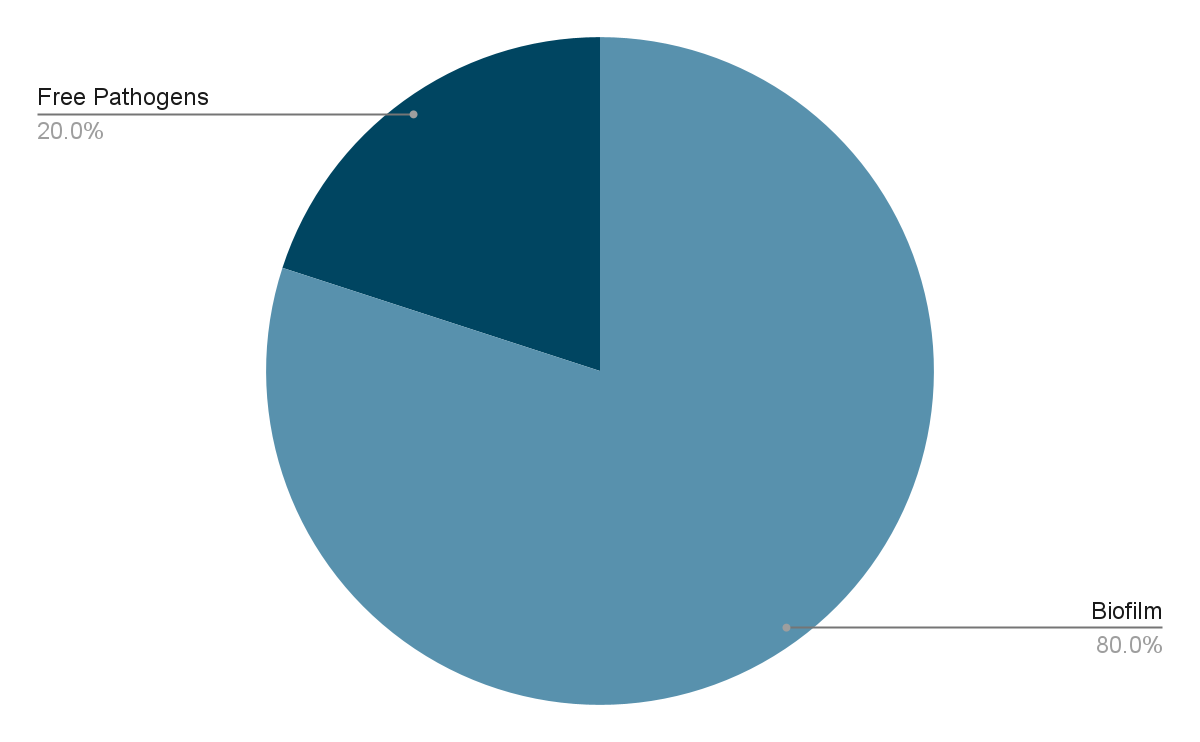 ‹#›
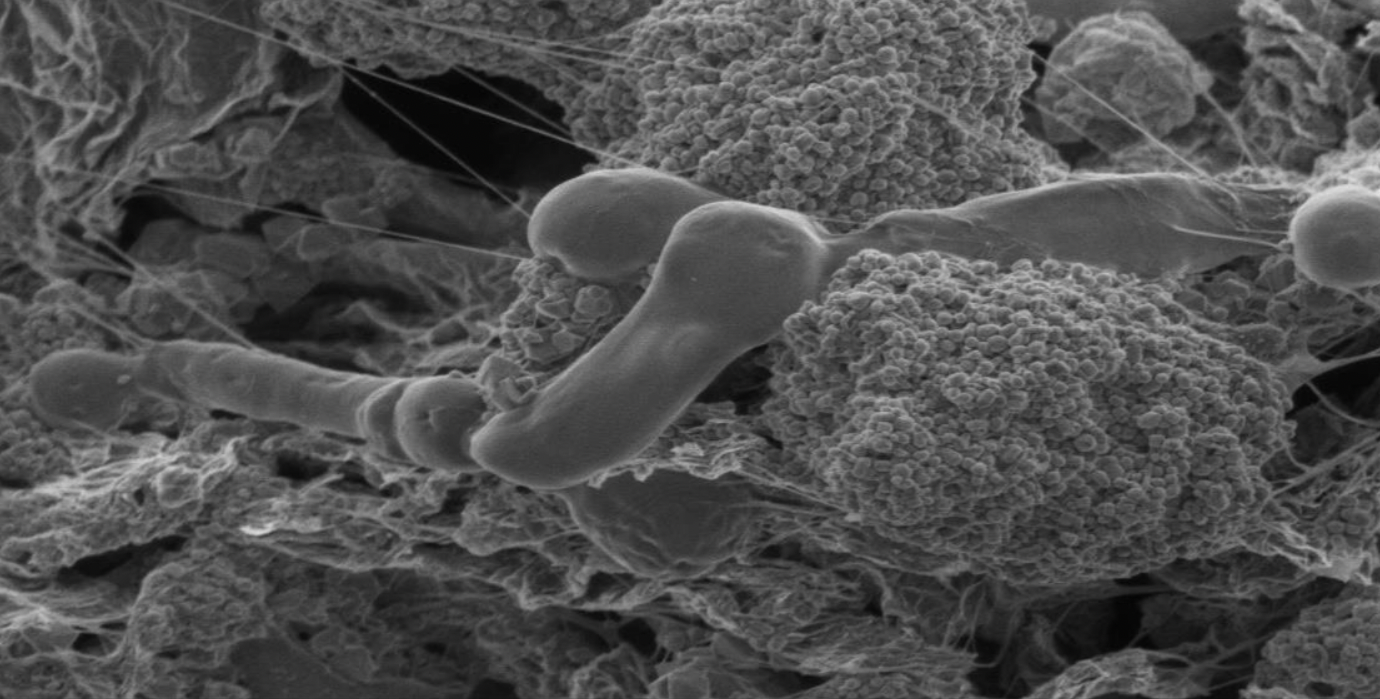 BIOFILM FORMATION
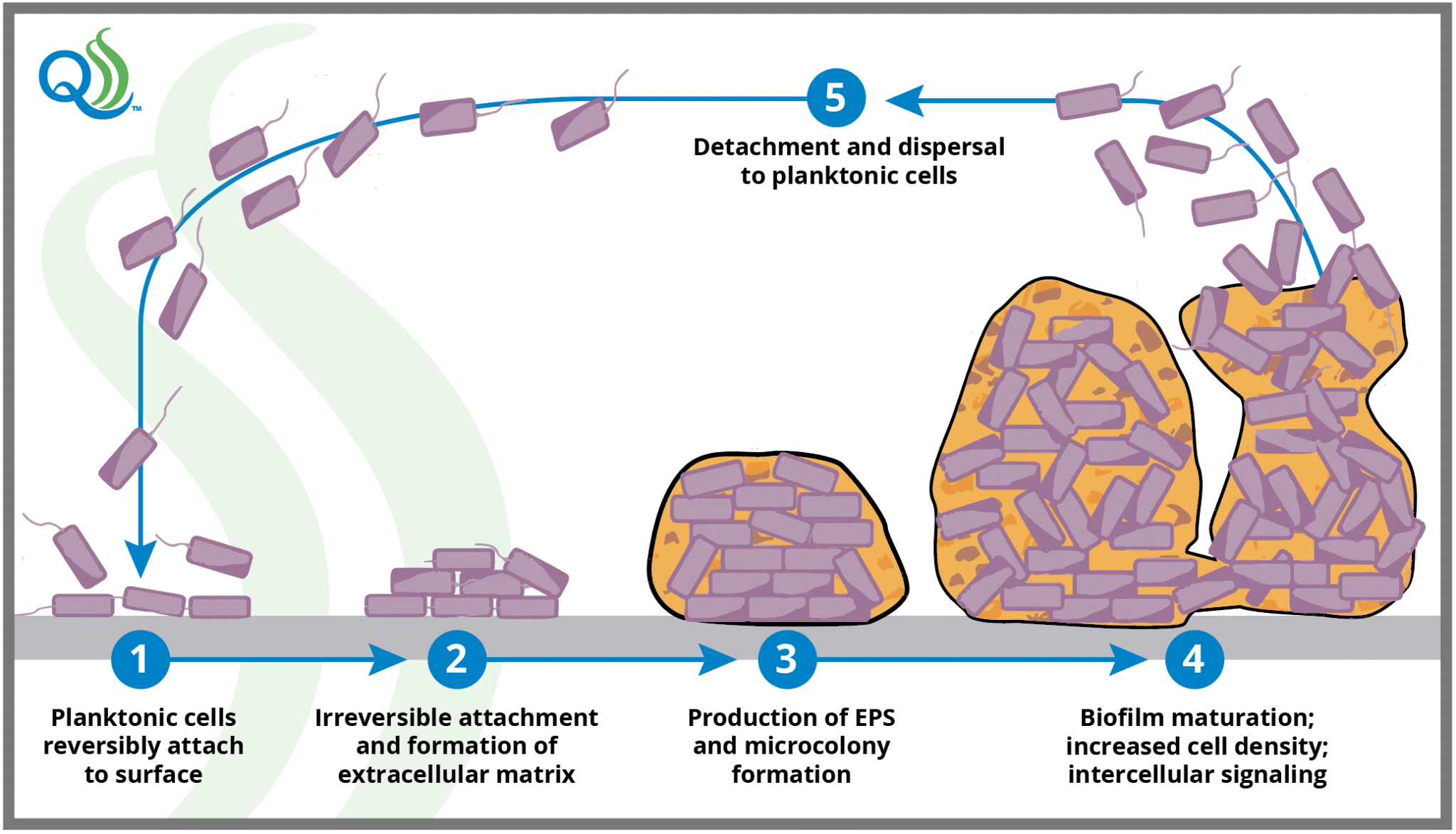 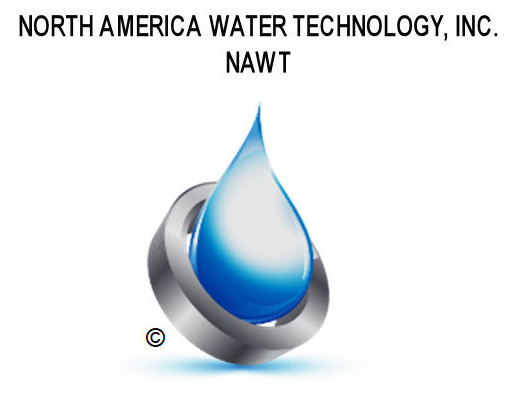 ‹#›
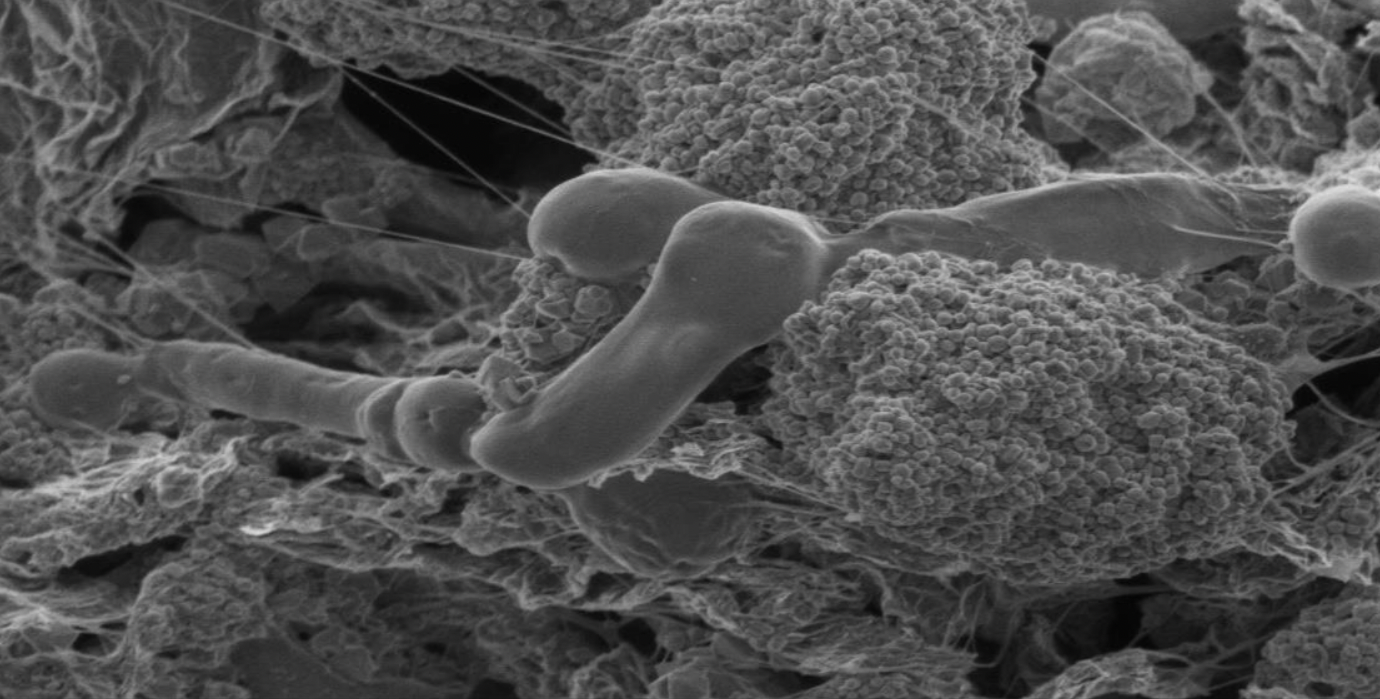 CARRIED IN BIOFILMS
Partial List of Pathogens Commonly Protected Within a Biofilm:
Escherichia coli - Diarrhea, infections, sepsis, stomach pains, cramps, loss of appetite 
Klebsiella pneumoniae - pneumonia, lung infections, antibiotic resistant 
Enterococcus faecalis - UTI, wound, infections, heart inflammation, blood infections, meningitis
Streptococcus viridians - inner heart lining, brain and liver abscesses, scarlet fever, rheumatic fever 
Listeria monocytogenes - Intestinal illness, flu like symptoms, loss of balance, headaches, seizures, confusion
Candida albicans - Fungal infections
Staphylococcus - Staph infections, infections leading to fatal outomces
Streptococcus - Pneumonia, sepsis, skin infections, toxic shock syndrome
‹#›
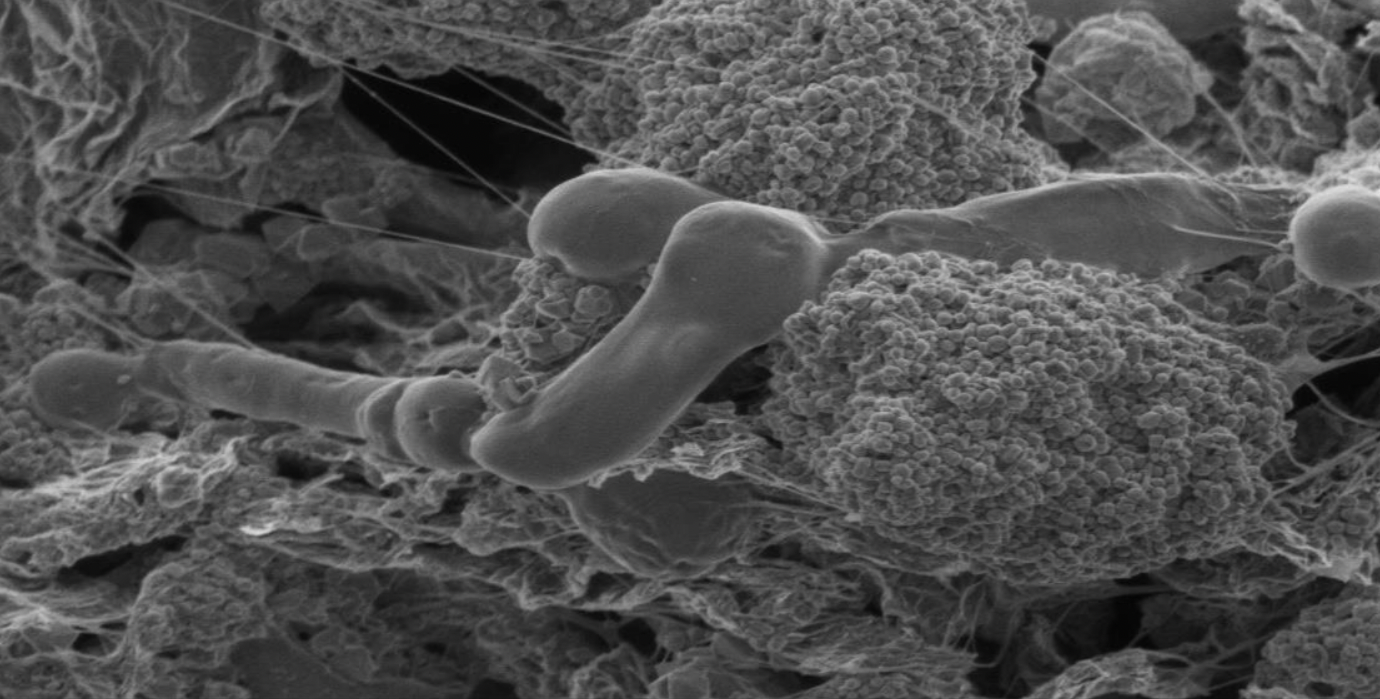 BIOFILMS IN WATER SYSTEMS
Common Locations 
Pipes
Faucets / Shower heads 
Hot Water Systems 
Filters
Dead Legs / Low Flow
Cooling Towers
System Design and Residences 
Incoming Water Lines 
Hot Tubs, Spas, Therapeutic Baths
Ice + Beverage Machines
‹#›
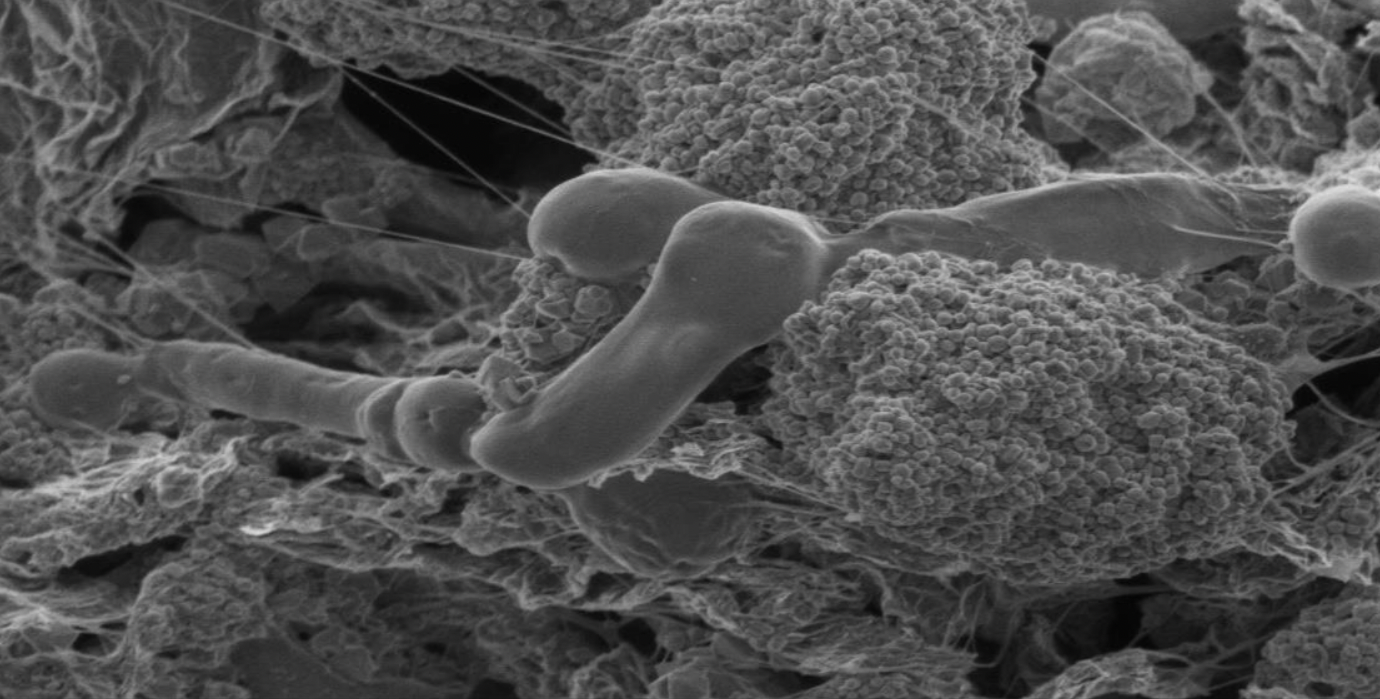 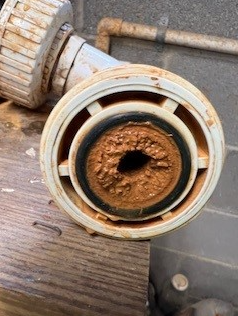 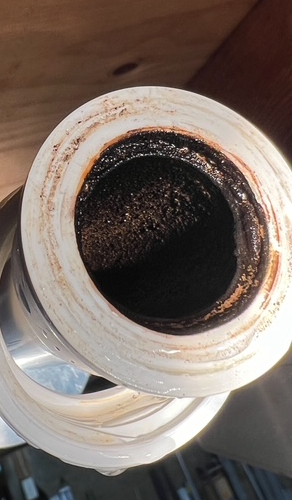 OPERATIONAL ISSUES
Corrosion: Biofilms can cause or accelerate corrosion of pipes, leading to leads and infrastructure damage 
Reduced water quality: they contribute to taste, odor, and clarity issues in water, making it less palatable or suitable for use 
Flow obstruction: biofilms clog systems, reducing water flow and system efficiency, which might necessitate more frequent maintenance 
Increased costs: managing biofilms involves additional costs for treatment, cleaning, and potentially replacing affected parts of the water system
‹#›
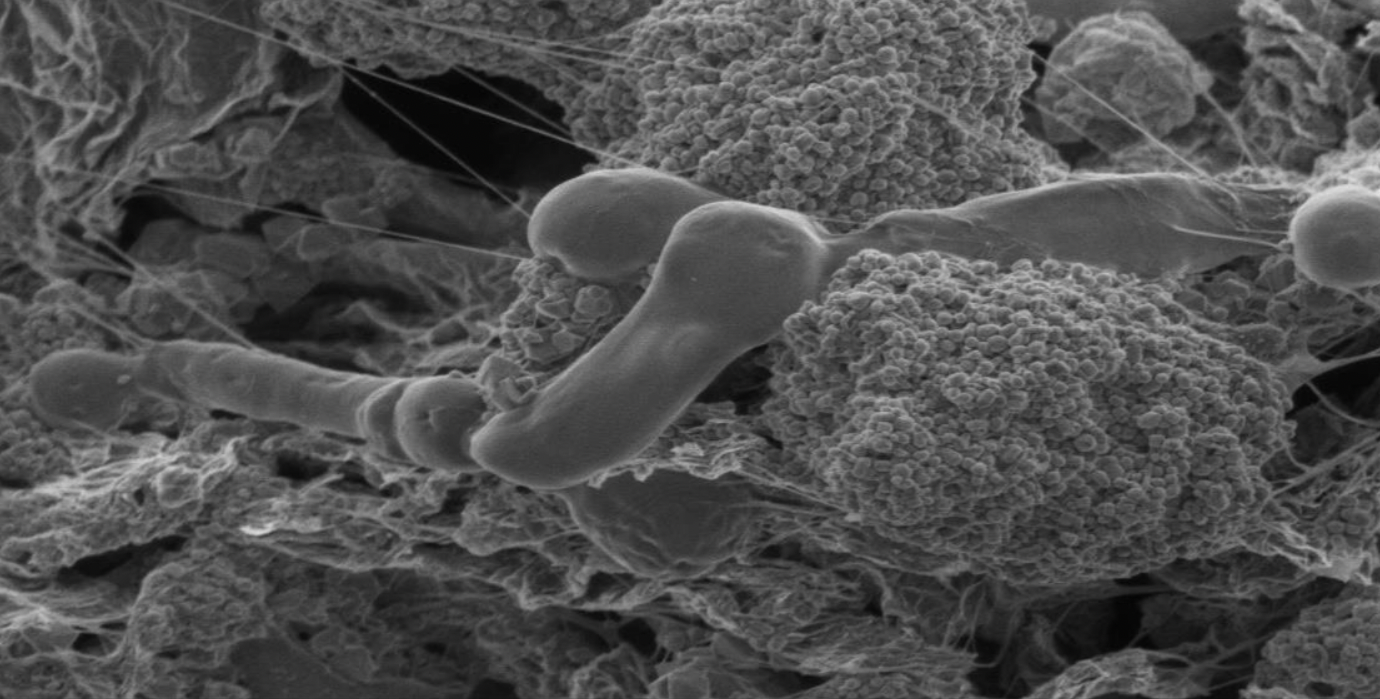 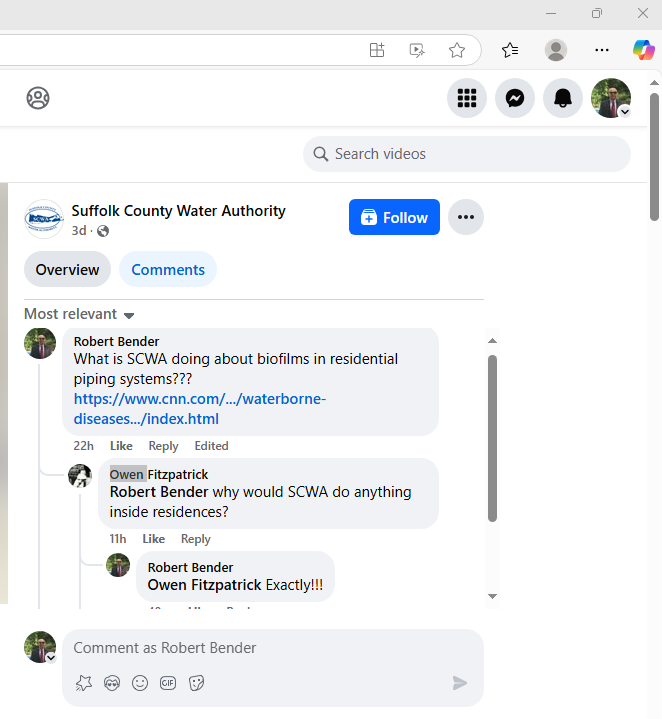 ‹#›
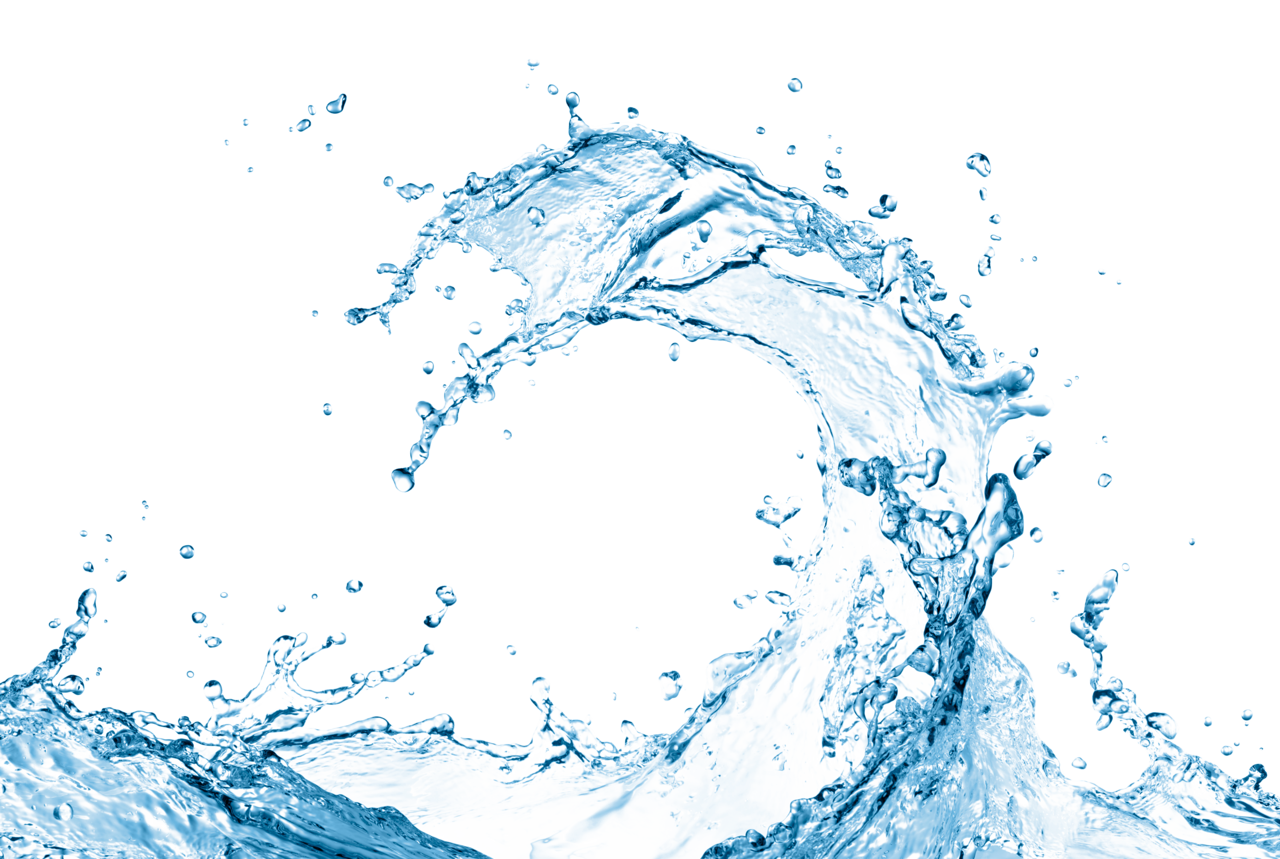 NAWT COLLAR
How it Works: 
No Electricity 
No Chemicals 
No Magnets
No Maintenance
The NAWT Collar is 100% Emerald Standard!!
‹#›
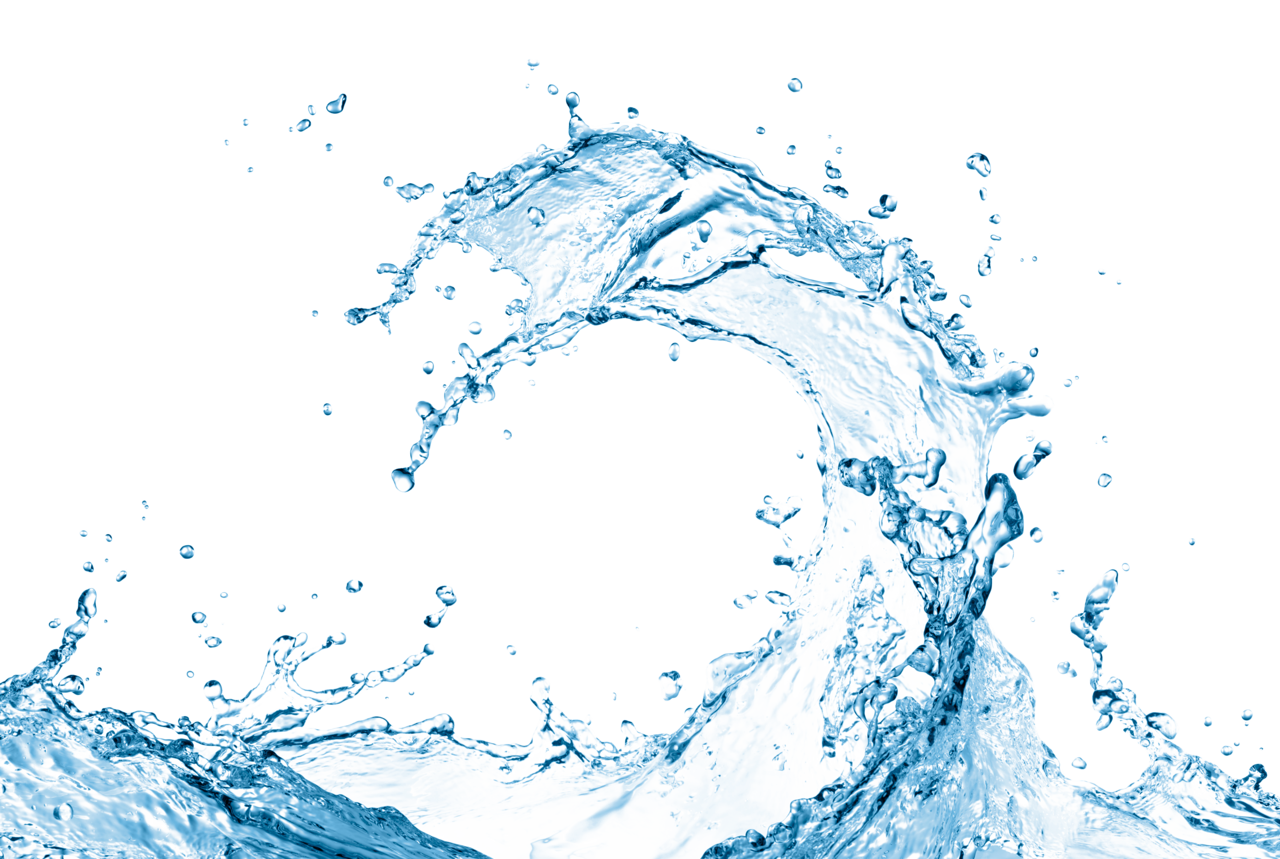 NAWT COLLAR
HOW IT WORKS
The blue line and the green line in Fig 2 are in phase opposition because they cross the x-axis in the same spots but then valley and peak are the opposite side of it. The amplitudes are subtracted. In this case the amplitudes are identical, so that the resulting red line is the mathematical result of natural oscillation of rust (green line) or Lime Scale (or any element that needs to be modified) and the interfering active oscillation (blue line from the Collar) which results in a flatline or zero. The physical properties of this element has been modified.
QUANTUM MECHANICS
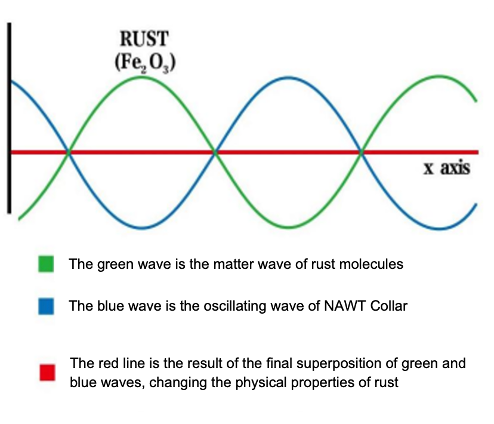 ‹#›
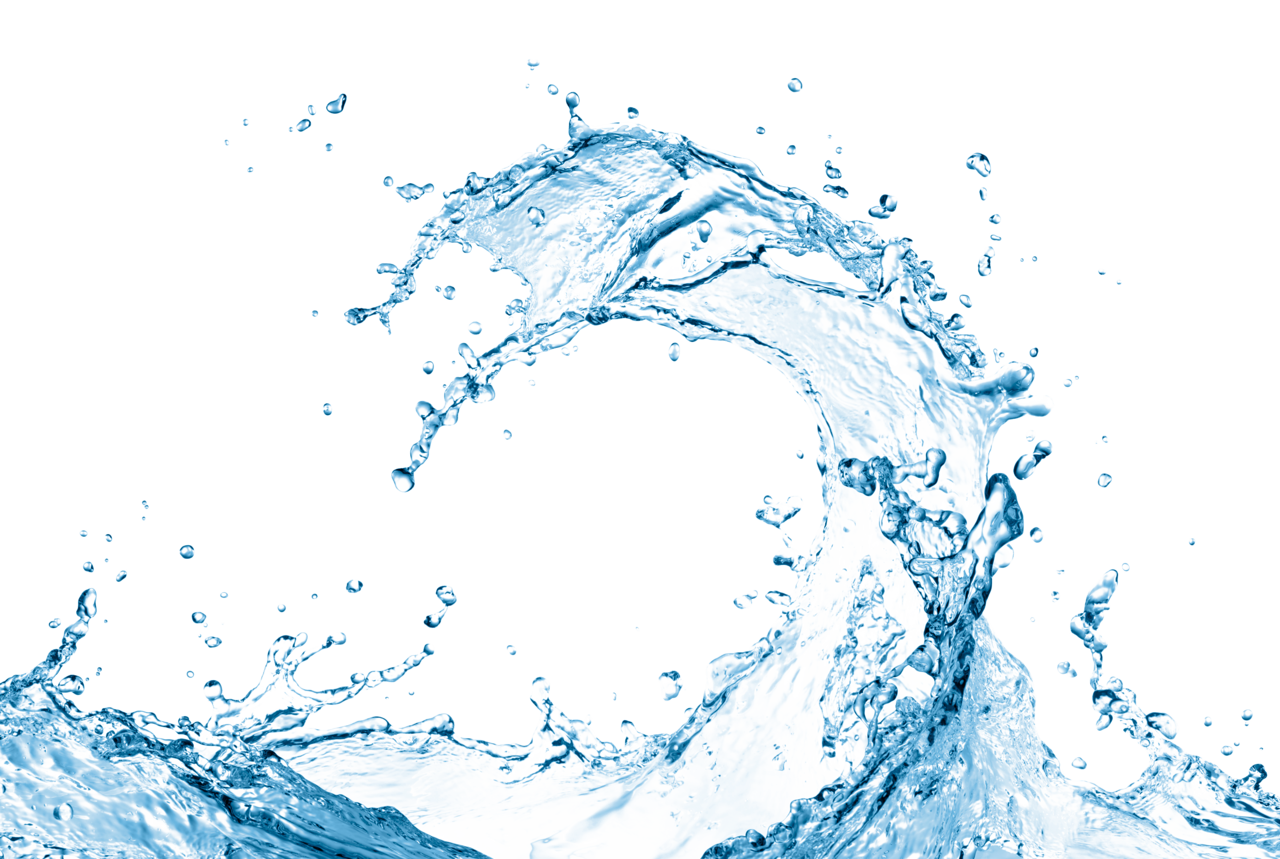 APPLICATIONS
Residential:
Potable Water-Removes Biofilms
Keeps Heating Lines Clean 

Commercial:
Problems in Piped Systems
HVAC Systems 
Geothermal Systems
Sprinkler Systems
Industrial:
Boilers
Heat Exchangers - Plate & Tube
Valves
Chillers
Cooling Towers
‹#›
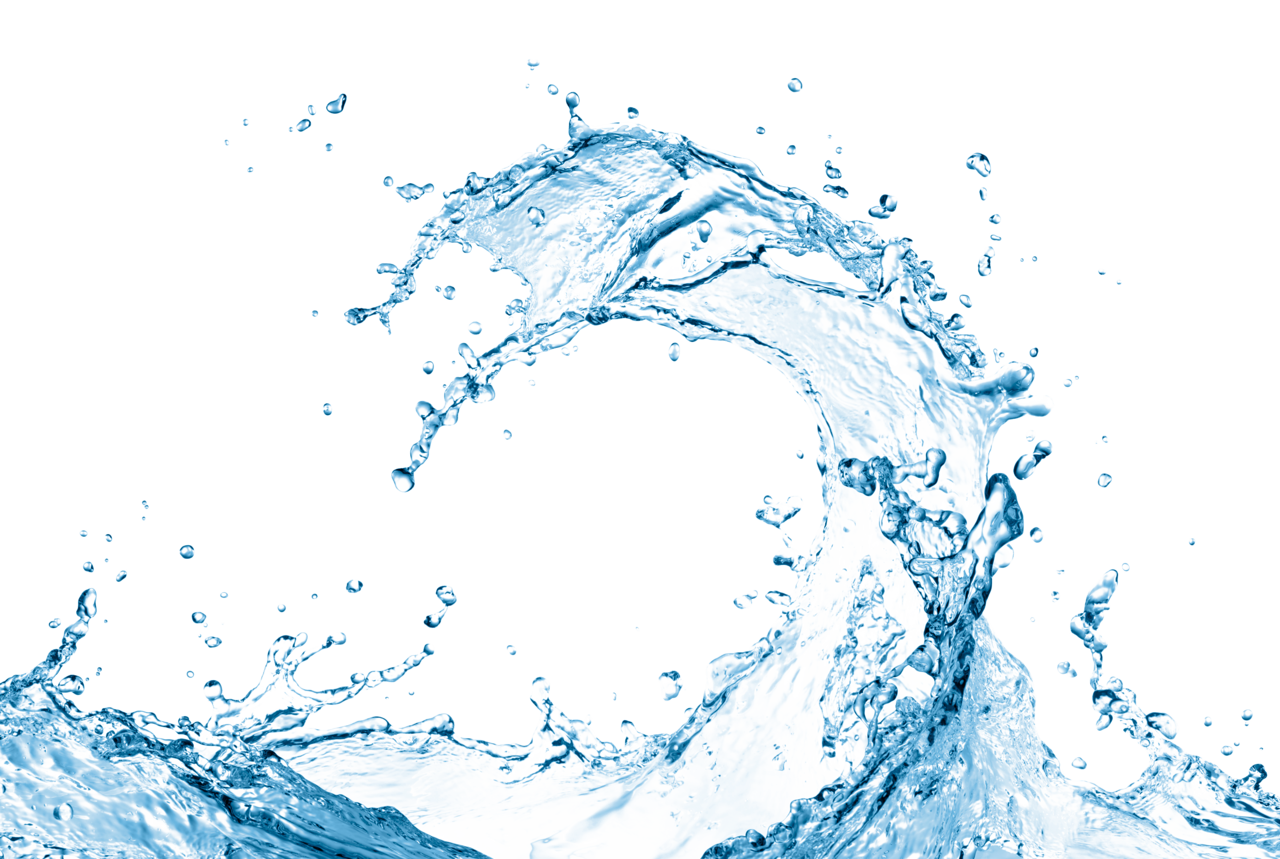 BEFORE & AFTER
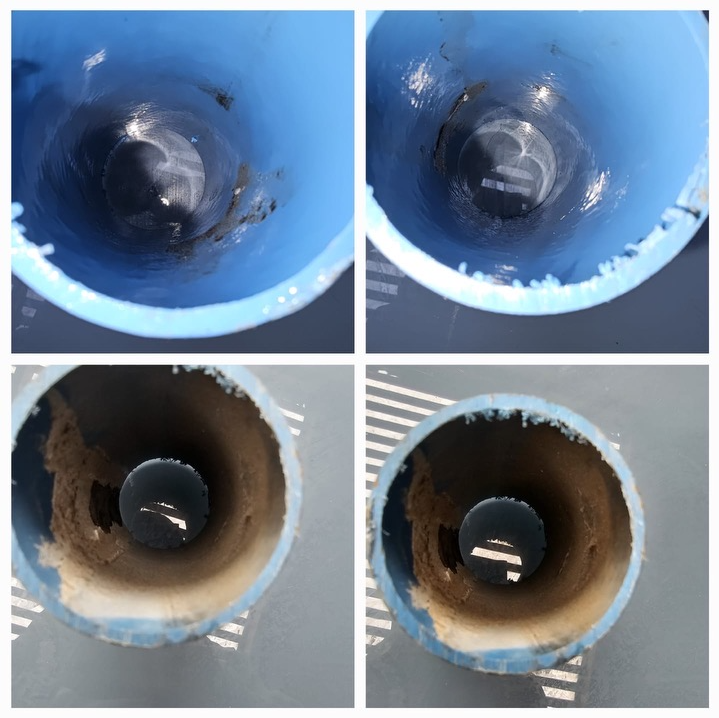 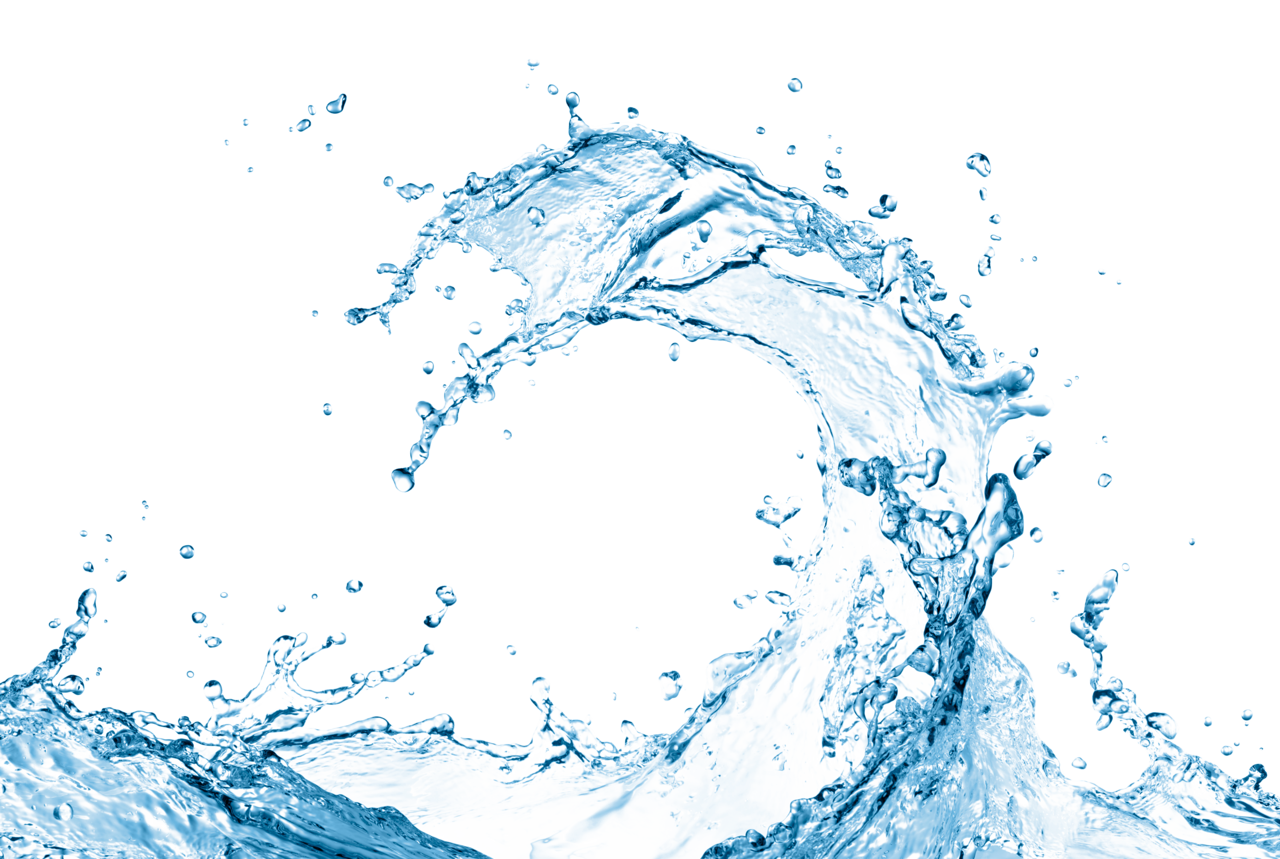 INSTALLATION & MAINTENANCE
Choose a suitable location for the collar (main line / water flow). Please contact NAWT Inc. for a complete assessment if unsure of the Collar’s placement.

Before placing the collar, wrap the pipe with double-layer red insulating tape to prevent any reaction of the metals. Please ensure that electrical devices or power lines are at least 1 foot away, otherwise the effectiveness of the collar may be influenced.
1.
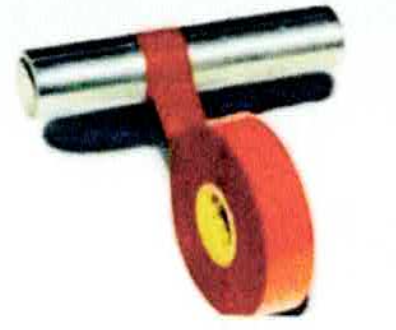 2.
3.
4.
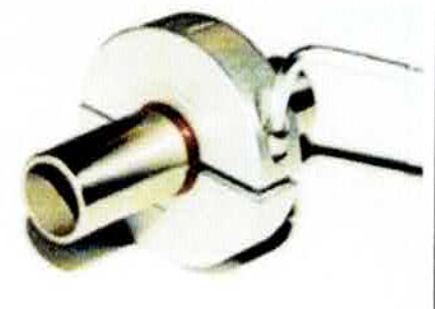 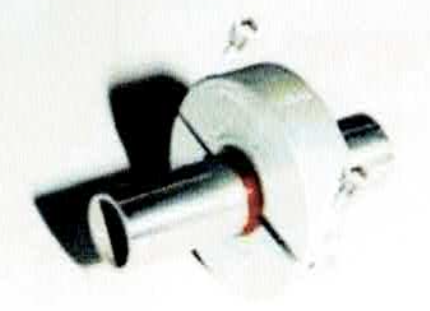 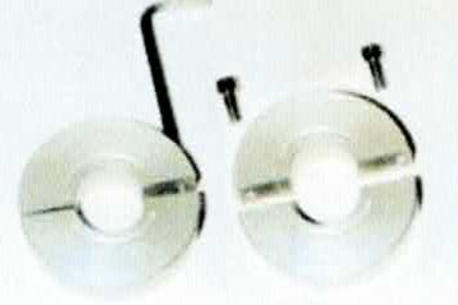 Loosen both of the screws with an Allen key. The collar separates into two halves.
Set both of the ring halves onto the prepared section of the pipe. Make sure arrow on the ring is in the direction of the flow.
Retighten both halves of the collar. Do not over tighten.
**NO MAINTENANCE REQUIRED***
‹#›
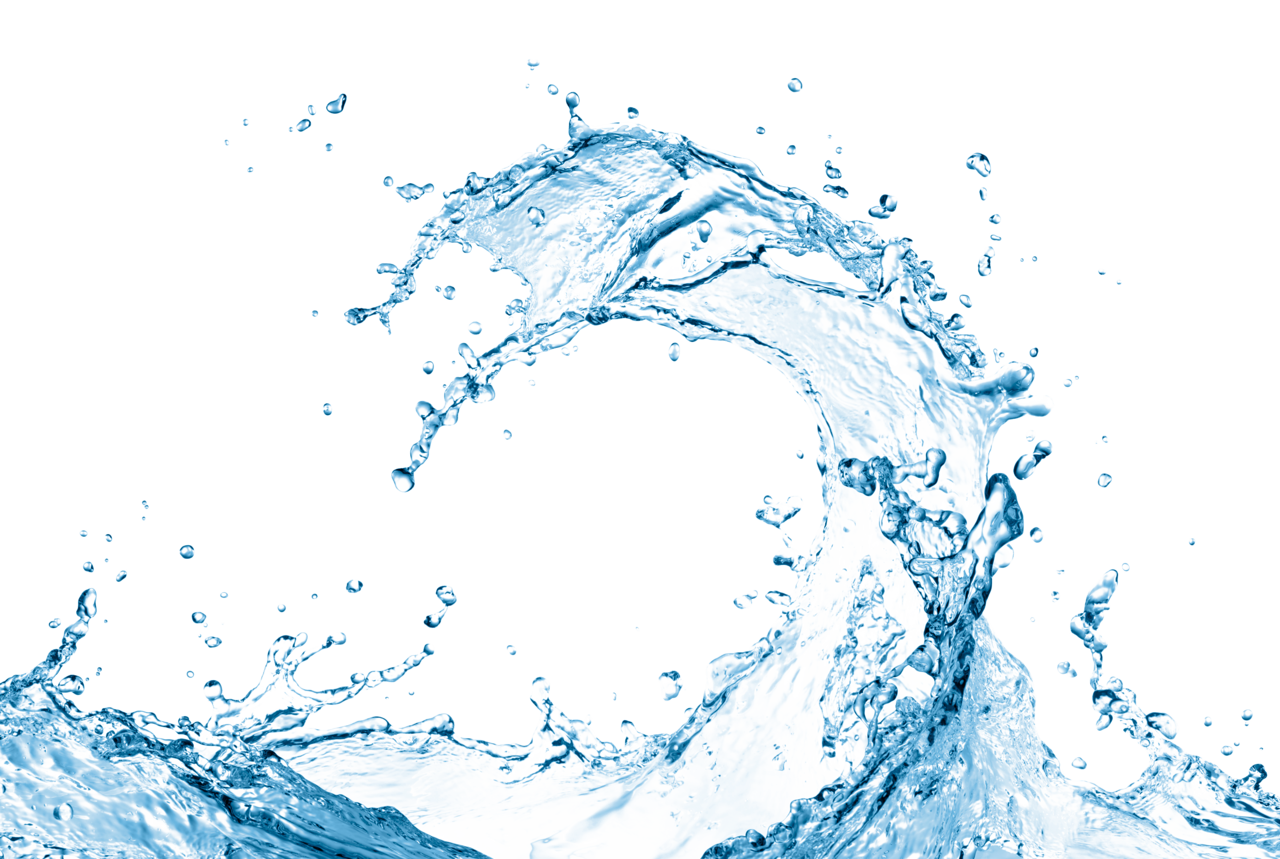 BENEFITS
Non-Magnetic
Non-UV
Non-Chemical
No energy source required 
No Consumables or Materials Required
No Carbon Emissions are generated during use
Non-invasive deployments 
No maintenance required
Reduce system operating costs
Easy installation, Fast results
Proven performance
Advanced solid-state technology
Extends Life Of Service Equipment
Conserves Water
Efficient Scale Inhibition
Strong Scale Removal
Corrosion Inhibition
Inhibition of Bacteria & Algae
‹#›
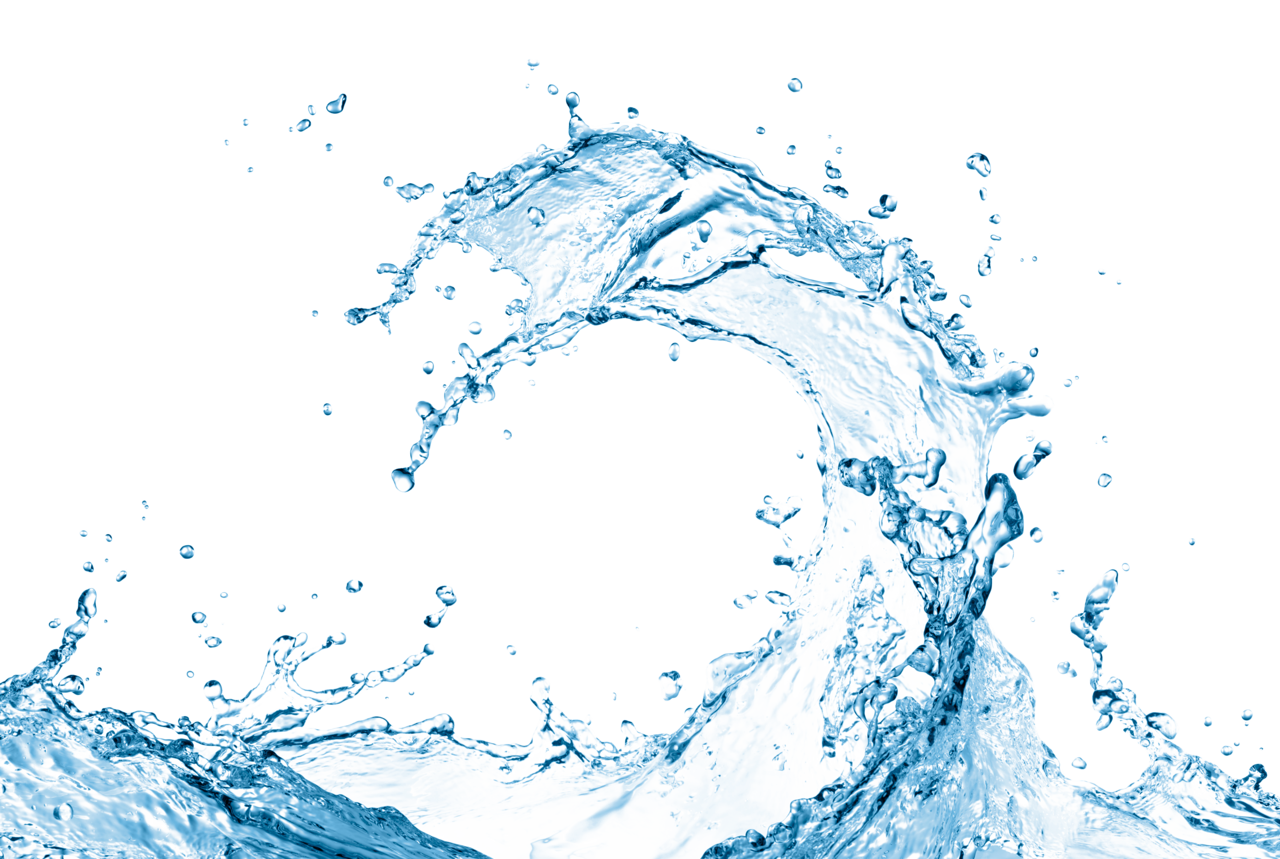 HOW TO ORDER
CONTACT:  North American Water Technology 
		271 Skip Lane
Bay Shore, NY 11706
		888-821-9211

INCLUDE:  Dimensions of Pipe
		Type of Problem Material
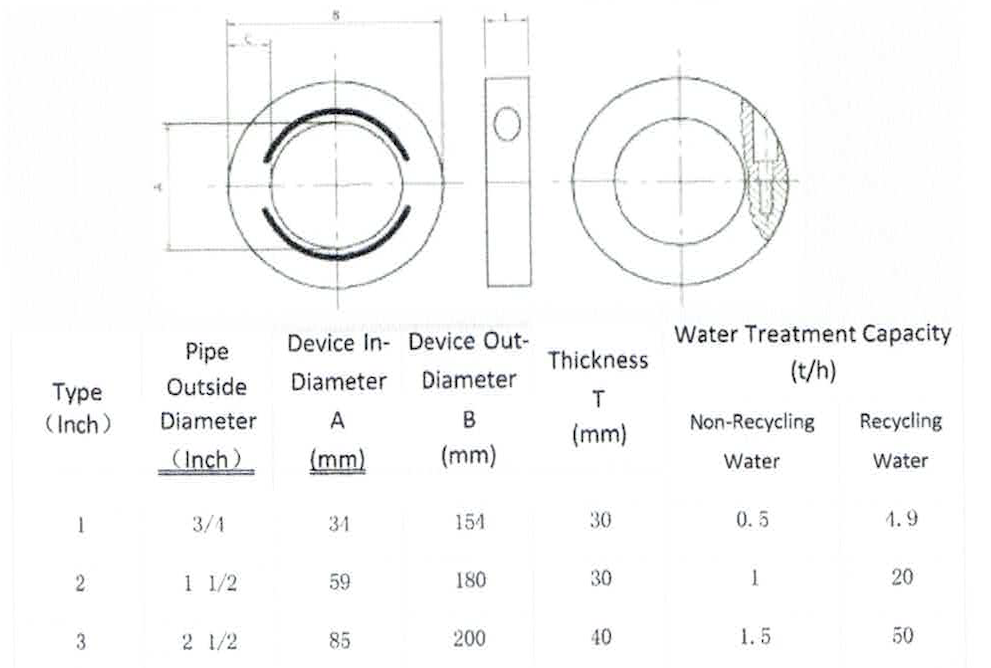 ‹#›
North American Water Technology 
271 Skip Lane
Bay Shore, NY 11706
888-821-9211
THANK YOU.
‹#›